ISWARAN THE 
STORYTELLER
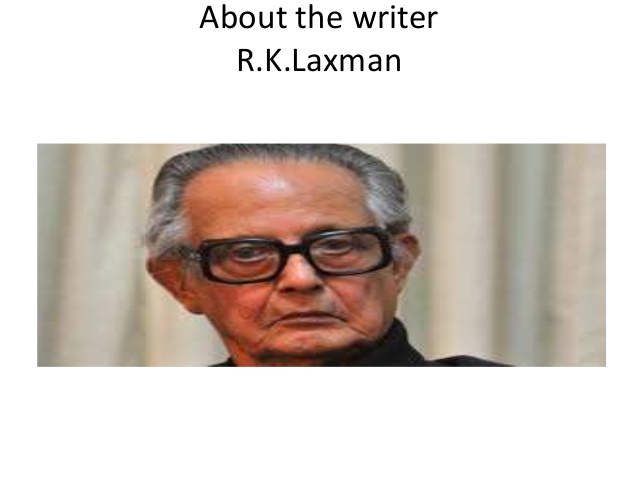 2
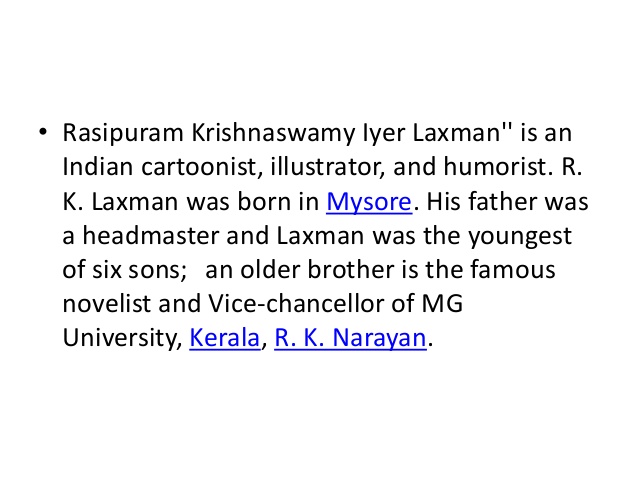 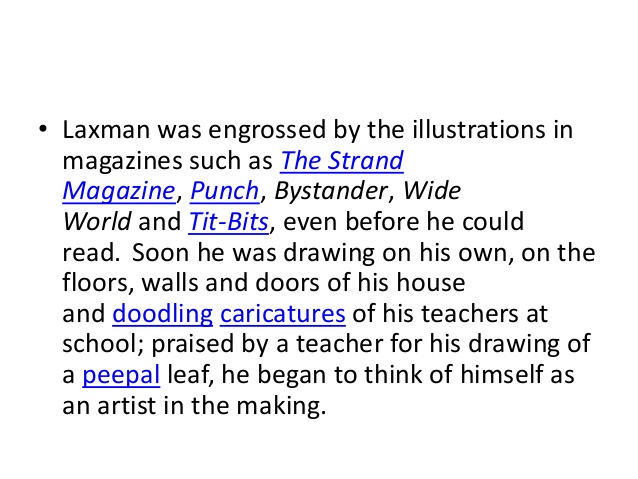 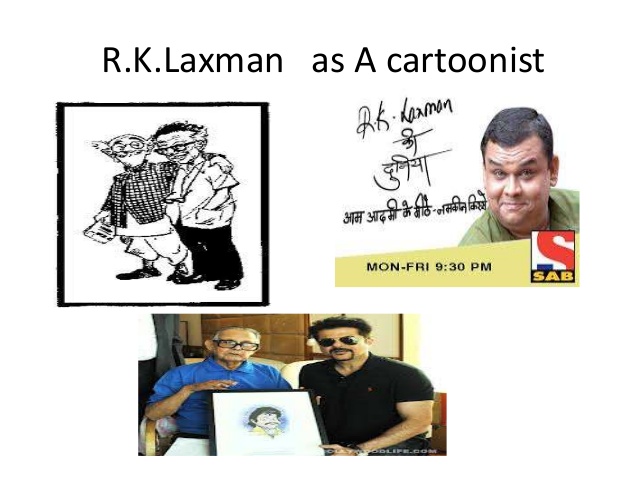 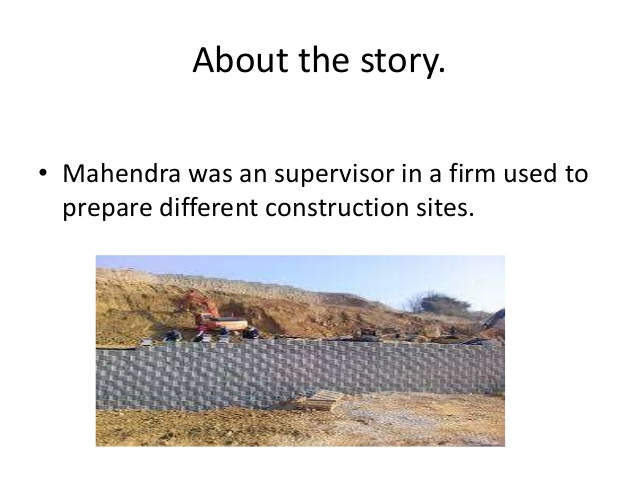 6
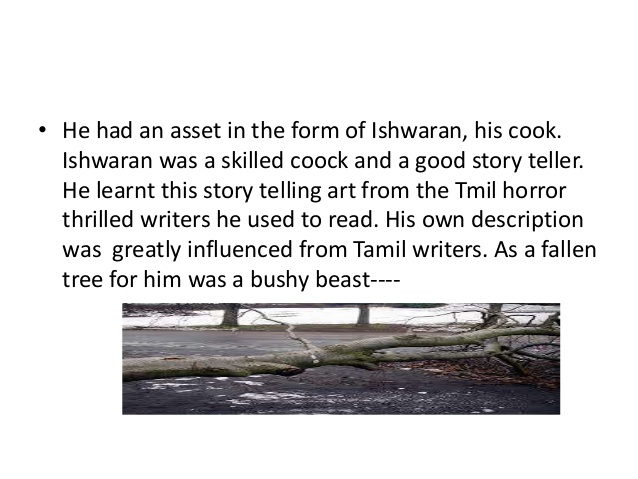 7
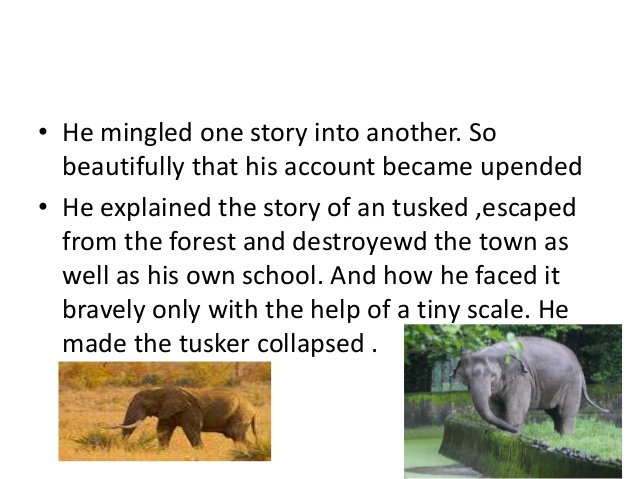 8
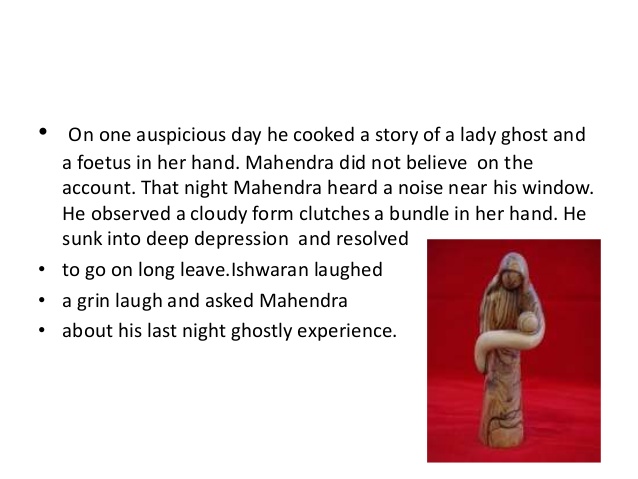